1-2 Reasoning
马骏
majun@nju.edu.cn
Proposition is 

a sentence that is true or false  (might be unknown), but not both
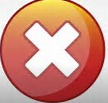 Both are predicates
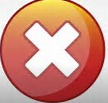 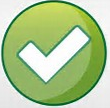 ?
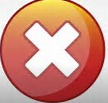 If x = 1, then x + 1 = 5. Is it a logical proposition?
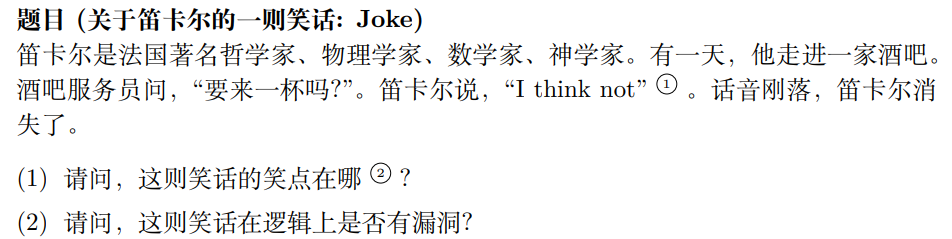 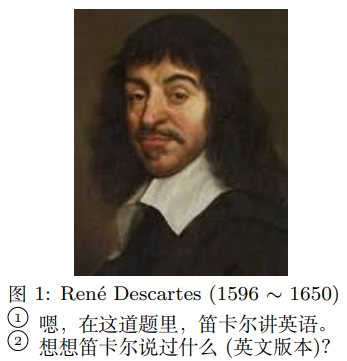 中: 我思故我在。
法：Je pense, donc je suis. 
拉丁：Cogito ergo sum. 
德：Ich denke, also bin ich 
英：I think, therefore I am. 
西：Pienso, luego existo.
Problem 2.7. Negate the sentences below and express the answer in a sentence that is as simple as possible.
I will do my homework and I will pass this class. 
Seven is an integer and seven is even. 
If T is continuous, then T is bounded. 
I can eat dinner or go to the show. 
If x is odd, then x is prime. 
The number x is prime only if x is odd
Problem 2.7. Negate the sentences below and express the answer in a sentence that is as simple as possible.
I will do my homework and I will pass this class. 
Seven is an integer and seven is even. 
If T is continuous, then T is bounded. 
I can eat dinner or go to the show. 
If x is odd, then x is prime. 
The number x is prime only if x is odd
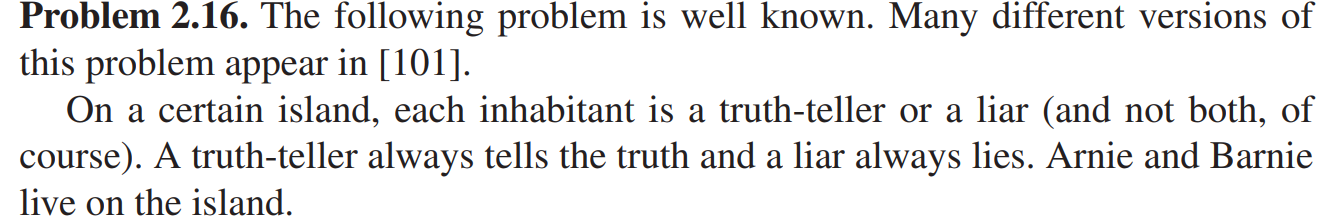 Suppose Arnie says, “If I am a truth-teller, then each person living on this island is a truth-teller or a liar.” Can you say whether Arnie is a truth-teller or liar? If so, which one is he?
Then
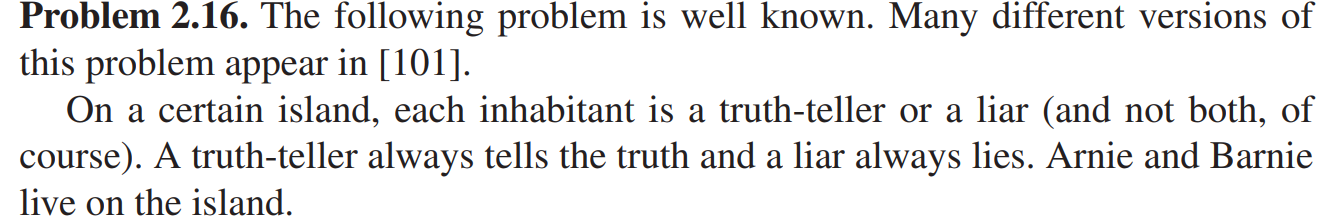 Suppose that Arnie had said, “If I am a truth-teller, then so is Barnie.” Can you tell what Arnie and Barnie are? If so, what are they?
UD Problem 3.3 (d): Contrapositive and Converse
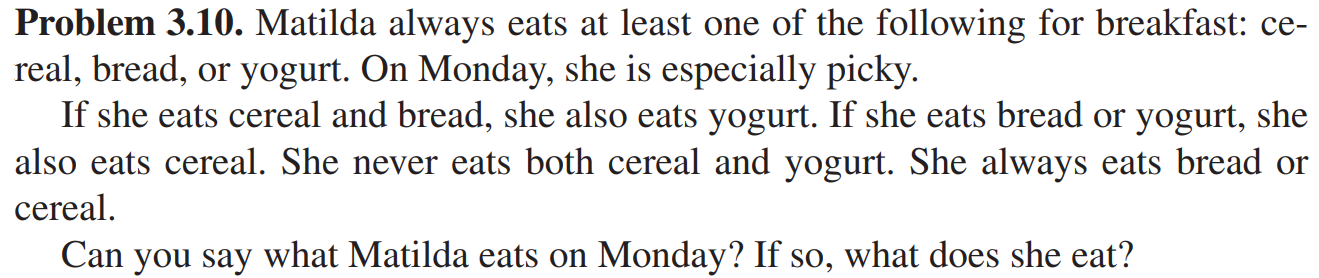 ①
②
③
④
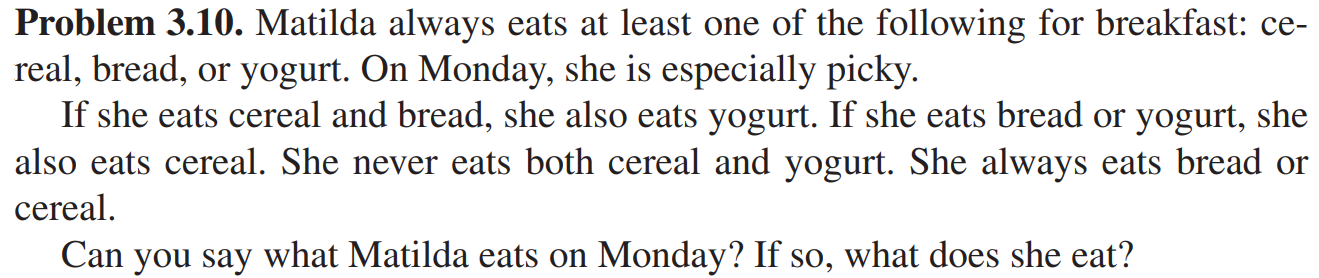 ①
②
③
④
Problem 4.1. Write the following statements symbolically.
Pointwise continues:
①
Uniformly continues:
②
Which one is STRONGER?
Problem 4.5. Negate the following sentences.
假设论域为实数域
Problem 4.5. Negate the following sentences.
假设论域为实数域
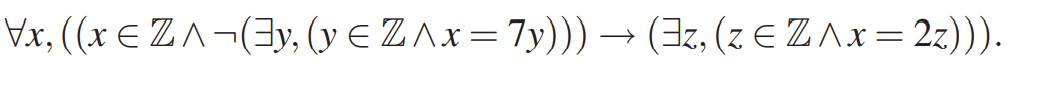 对于任意整数x，如果不是7的倍数，则是2的倍数
存在整数x，不是7的倍数，也不是2的倍数
Problem 4.20. Decide whether statement (3) is true if statements (1) and (2) are both true. Give reasons for your answers
Q: 如何在一阶谓词逻辑框架中 “算出来”?
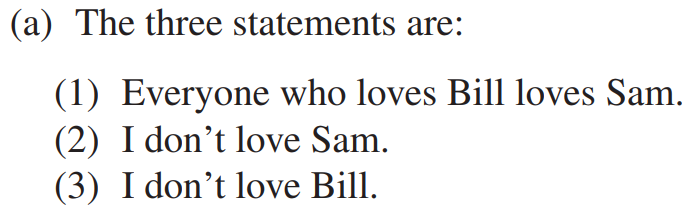 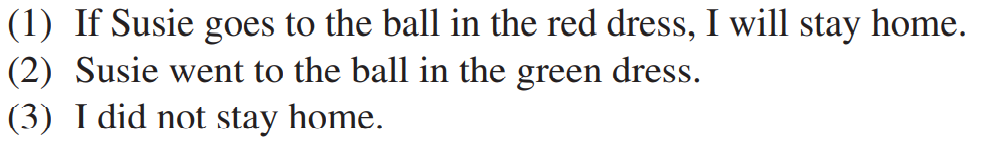 不能推导出来
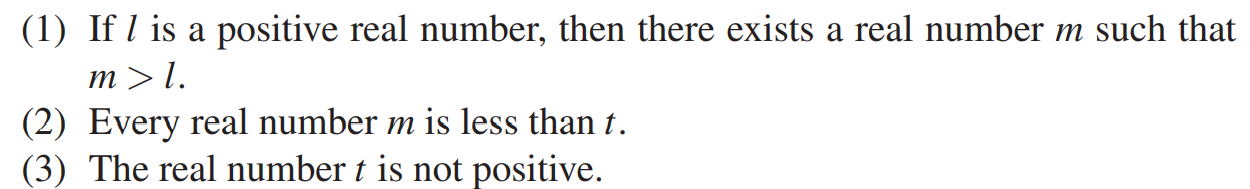 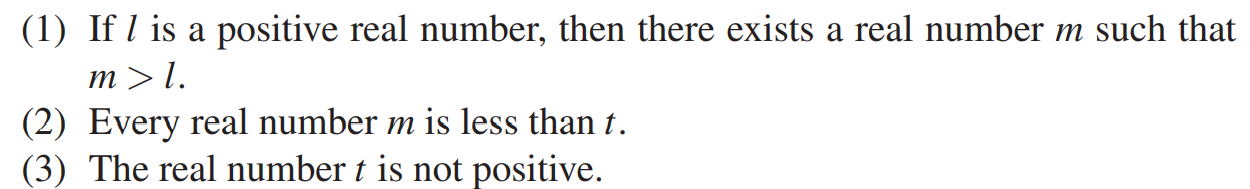 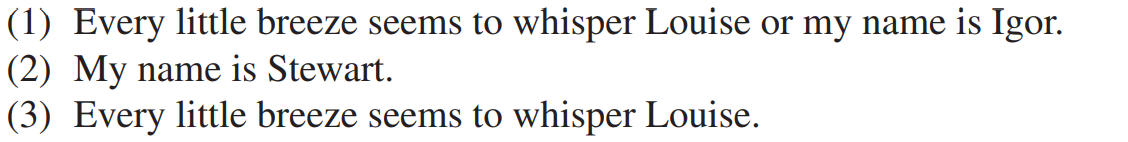 (1) premise
(3) Replace Rule on (2)
(4) Tautology
(5) Replace Rule on (3)
(6) Tautology
(7) Apply r6 to (5) (6)
(8) Tautology
(9) premise
(10) Apply r8 to (7)(8)(9)
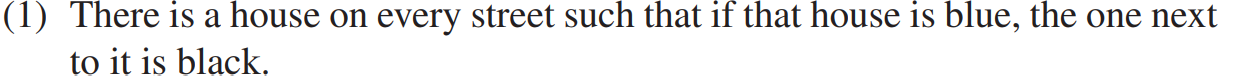 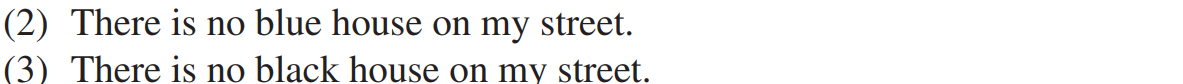 论域已决定R
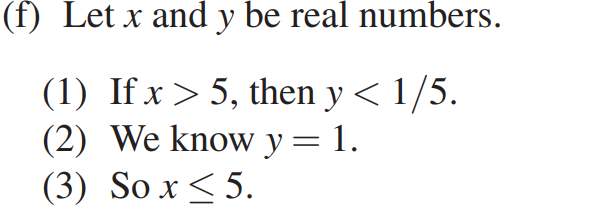 想想我们用到了多少数学知识？
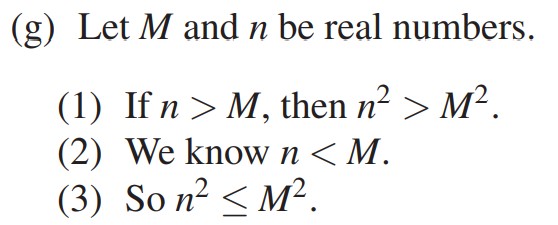 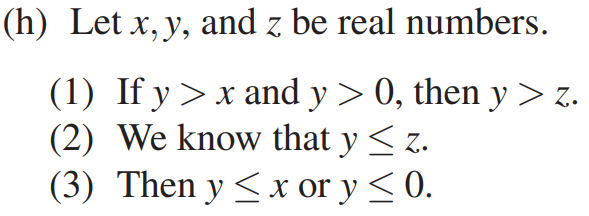 (1)的逆否
premise
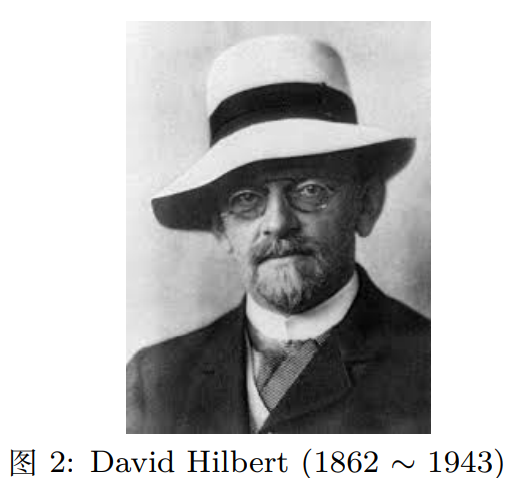 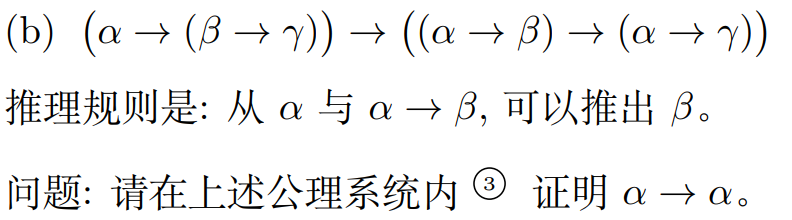 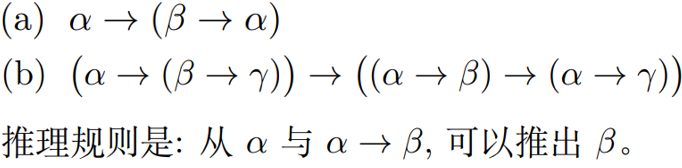